Becoming a Leadership BoardUnderstanding and Implementing Best PracticesApril 11, 2018
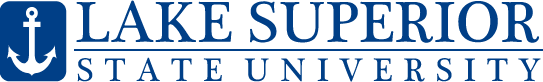 Presenters:		Angela Irwin
		President
		AirWin Educational Services, LLC
[Speaker Notes: Welcome and Happy Spring!
Recap prior sessions:  Three-legged stool; effective communication(s); building an effective board team
Lead into this session
Housekeeping:  questions/comments (chat pane or hand icon); recording – posting on LSSU’s website]
Becoming a Leadership BoardUnderstanding and Implementing Best Practices
“The Board of Directors
 is the highest level 
of leadership” 

(BoardSource)
[Speaker Notes: This slide should look very familiar to you – served as the basis of our last webinar:  Building an Effective Board Team
Very relevant for this evening’s discussion, as well!]
Becoming a Leadership BoardUnderstanding and Implementing Best Practices
How do YOU become a leadership Board . . .



By understanding and recognizing the top 10 board blunders and taking corrective action based on best practices.
[Speaker Notes: Another way to become a leadership Board is to recognize board blunders and take corrective action based on best practices
Emphasize Top 10 format – beginning with 10 and counting down
A bit of a compilation of what we have discussed, to date . . .]
Becoming a Leadership BoardUnderstanding and Implementing Best Practices
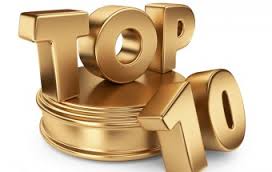 [Speaker Notes: Angie]
Becoming a Leadership BoardUnderstanding and Implementing Best Practices
Number 10:

	Failure to Build an Effective Team
[Speaker Notes: This blunder served as the basis for our last webinar – “Building an Effective Board Team” – I will not review all of the webinar with you – ideally, boards self-perpetuate through an effective  board recruitment and orientation process;  ideal board consists of a cross-section of professionals, genders, ethnic groups, etc. – oftentimes, board membership becomes an issue of a “friendly favor” versus a thoughtful recruitment strategy  - an effective team is NOT about five/seven/nine people agreeing on everything that is brought before the board – an effective team is one that can engage in healthy dialogue while preserving and protecting the vision and the mission of the school over which it is governing.  In other words, an effective team can bring different lenses and viewpoints but still understand that they are working toward a collective vision and mission . . .]
Becoming a Leadership BoardUnderstanding and Implementing Best Practices
Corrective Action
Effective recruiting and orientating
Onboarding of new board members
Develop professionally
Establish a culture of “preparedness”
Engage in agenda preparation
[Speaker Notes: Recruitment and orientation processes; budget for board’s own professional development/continuous improvement – participates in state conferences, read and discuss relevant board/charter school-related materials, generally, be intentional about your own professional development; the expectation of your “public” and your authorizer is that board members will come to board meetings prepared to act after asking meaningful questions based on a thorough review of all board meeting materials – are you establishing that type of board culture?]
Becoming a Leadership BoardUnderstanding and Implementing Best Practices
Number 9:

Failure to Evaluate Management/Leadership Team and Board
[Speaker Notes: One of the characteristics of an effective board team – evaluating self and management]
Becoming a Leadership BoardUnderstanding and Implementing Best Practices
Corrective Action

Establish a comprehensive evaluation process . . .

FOR MANAGEMENT:

Mutually establish evaluation criteria
Agree on evaluation rubric
Establish formal timing of administration
Take time to understand/analyze information gathered
Develop and complete action plan for strengthening performance
Follow-up and follow through on action plan items
Remember, an effective evaluation process begins and end with clear communications with management/leadership team
[Speaker Notes: First, you must establish a comprehensive evaluation process . . .
Joint process – does not have to be secretive – management should be involved and participatory . . .]
Becoming a Leadership Board
Understanding and Implementing Best Practices
EVALUATING PERFORMANCE
Relationships
Climate and Culture
Academy Leadership
Fiscal Integrity
Charter Contract Compliance
Student Achievement and Growth
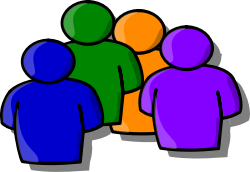 MANAGEMENT
[Speaker Notes: Shared this slide in prior session – suggested criteria – review criteria]
Becoming a Leadership BoardUnderstanding and Implementing Best Practices
Corrective Action



Establish a comprehensive evaluation process . . .

FOR BOARD:

Establish a self-evaluation process
Develop/identify competency criteria
Develop an evaluation rubric
Collect supportive information and take time to understand/analyze information gathered
Develop and complete action plan for strengthening performance
Follow-up and follow through on action plan items
[Speaker Notes: Similar corrective action for Board evaluations . . .
Competency criteria (as referenced in next slide and, as shared during our last webinar)
Support responses through information and data, as appropriate
Be sure to identify action steps for improving or strengthening performance . . .]
Becoming a Leadership BoardUnderstanding and Implementing Best Practices
EVALUATING PERFORMANCE
Interpersonal Skills
Climate and Culture
Leadership and Management
Fiscal Integrity
Student Achievement and Growth
Charter Contract Compliance
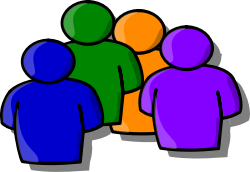 BOARD
[Speaker Notes: Familiar criteria – will not spend a lot of time because we studied this illustration in the prior webinar]
Becoming a Leadership BoardUnderstanding and Implementing Best Practices
Number 8:

Failure to Understand the Board’s Role as a Governance Rather than Management Board
[Speaker Notes: Spend a great deal of time helping boards understand that their role is to “ensure” that outcomes are being achieved in accordance with the charter contract, school-specific goals, policy, etc – the Board establishes the expectations and goals, delegates the responsibility of daily satisfying those expectations and goals to management and then measures the effectiveness of performance through a comprehensive evaluation tool.  We oftentimes state the board’s role is to ensure while management’s role is to execute . . .]
Becoming a Leadership BoardUnderstanding and Implementing Best Practices
Corrective Action


Set policy
Set goals collaboratively with the administration
Monitor information/outcomes
Ask wise questions
Expect answers to questions asked
[Speaker Notes: Set policy – use policy to guide decision-making
Getting comfortable in your “governance” role requires discipline and consistency . . . .
ASK WISE QUESTIONS . . . Shared this concept in prior webinars]
Becoming a Leadership BoardUnderstanding and Implementing Best Practices
Number 7:

Failure to Establish and/or Use Committees Effectively
[Speaker Notes: Committee work can add efficiencies to the public meeting “process;” particularly on issues that may require action/activity prior to a vote.  Examples of committees:  board policy committee, marketing/fundraising committee, finance committee, special, ad hoc committees, as necessary; committees bring valuable and necessary information to the full board to help inform deliberations and, again, bring efficiencies to the board meeting process . . . if used effectively  - what constitutes effective use???

Helpful hint:  If wondering when to establish committee, use consistent, circular discussion as guide . . . For example, if a certain subject continues to surface during your board meetings with no imminent resolution, think about using a committee for that work/discussion]
Becoming a Leadership BoardUnderstanding and Implementing Best Practices
Corrective Action

Evaluate the value of committees
Review committee “job descriptions”
Determine committee composition
Receive committee reports at Board meetings
[Speaker Notes: Clear expectations regarding committee work and ensuring the right people are part of the committee is critical – be sure some intentional thought goes into establishing committees that, ultimately, lends to committee effectiveness.]
Becoming a Leadership BoardUnderstanding and Implementing Best Practices
Number 6:

Failure to Understand Board’s Role in Establishing School Climate
[Speaker Notes: Candace Slide]
Becoming a Leadership BoardUnderstanding and Implementing Best Practices
Corrective Action


Understand the importance of school climate/culture
Set/establish clear climate/culture expectations
Keep informed about climate/cultural issues occurring at school
Develop a school climate/culture dashboard of information to be monitored
[Speaker Notes: Strategic planning/strategic goal 
Engagement, Safety and Environment 
US DOE – Safe and Supportive Schools Model . . .]
Becoming a Leadership BoardUnderstanding and Implementing Best Practices
Number 5:

Failure to Use Board Meetings to Get Questions Answered and Deliberate on Policy Matters
[Speaker Notes: Oftentimes board meetings become environments of information exchanges – when board members come prepared they do so armed with wise questions that demonstrate thoughtful preparation and awareness of agenda subjects that require policy attention . . .]
Becoming a Leadership BoardUnderstanding and Implementing Best Practices
Corrective Action

Read board meeting materials in advance
Set procedure for routing questions about information to be discussed at the meeting
Expect answers at the meeting to questions raised in advance
Monitor to ensure questions raised at the meeting are addressed before the next meeting
Table decisions that need more information
Govern in accordance with policy
Identify what policies are involved in agenda items
Identify red flags that suggest the Board needs to revisit policy
[Speaker Notes: Two  - what is your process for ensuring (clarifying) questions are asked in advance of board meeting?
Monitor to ensure questions raised at the meeting . . . Process for follow-up – what is it?]
Becoming a Leadership BoardUnderstanding and Implementing Best Practices
Number 4:

Failure to Understand and Exercise the Board’s Control Over and Responsibility for the Schools’ Budget
[Speaker Notes: Check on legal citations regarding board’s responsibility over budget . . . Key responsibility of board – fiscal stewardship – ensuring that the taxpayer’s dollars are spent wisely and that their dollars are yielding the expected return on investment – well educated children.  The board cannot delegate this fiscal responsibility.]
Becoming a Leadership BoardUnderstanding and Implementing Best Practices
Corrective Action

Understand the budget components
Ensure key programs/strategies are adequately funded
Require a proposed budget for discussion prior to approval
Pay attention to strategies to improve academic performance
Track percent of revenues spent for instruction
Create a fund balance
Track budgets/actuals over the course of the academic year
Require an explanation of variances
[Speaker Notes: A board is not expected to be or become CPAs; however, it is expected that a board will take time to reasonably understand what the school is funding relative to its mission and how that funding is being accounted for through the appropriate and required financial reporting documents.  Be sure that you have a general understanding of school finances and always reflect on spending versus mission . . . Reflect on this in terms of grant opportunities as well – be sure that all grant opportunities are aligned with what you are trying to accomplish, overall.]
Becoming a Leadership BoardUnderstanding and Implementing Best Practices
Number 3:

Failure to Ask for Financial Information in a Format that Makes Financial Oversight Straightforward
[Speaker Notes: Discuss experiences with this . . .do not need complicated data, charts and graphs – need information that is going to give the board some level of confidence that it is successfully satisfying its fiscal responsibility . . .]
Becoming a Leadership BoardUnderstanding and Implementing Best Practices
Corrective Action

Speak up!
Do not approve financial reports you do not understand
Financial reports/packets should consist of: 
 balance sheet
 income/expense report
 cash flow statement
 budget to actual report
explanation of variances
[Speaker Notes: Chart/graph on where money is going (pull BLA’s stuff)]
Becoming a Leadership BoardUnderstanding and Implementing Best Practices
Example:  Financial Analysis Report
[Speaker Notes: Could put this in a graphic format as well (again, BLA) . . .]
Becoming a Leadership BoardUnderstanding and Implementing Best Practices
Example:  Financial Analysis Graph
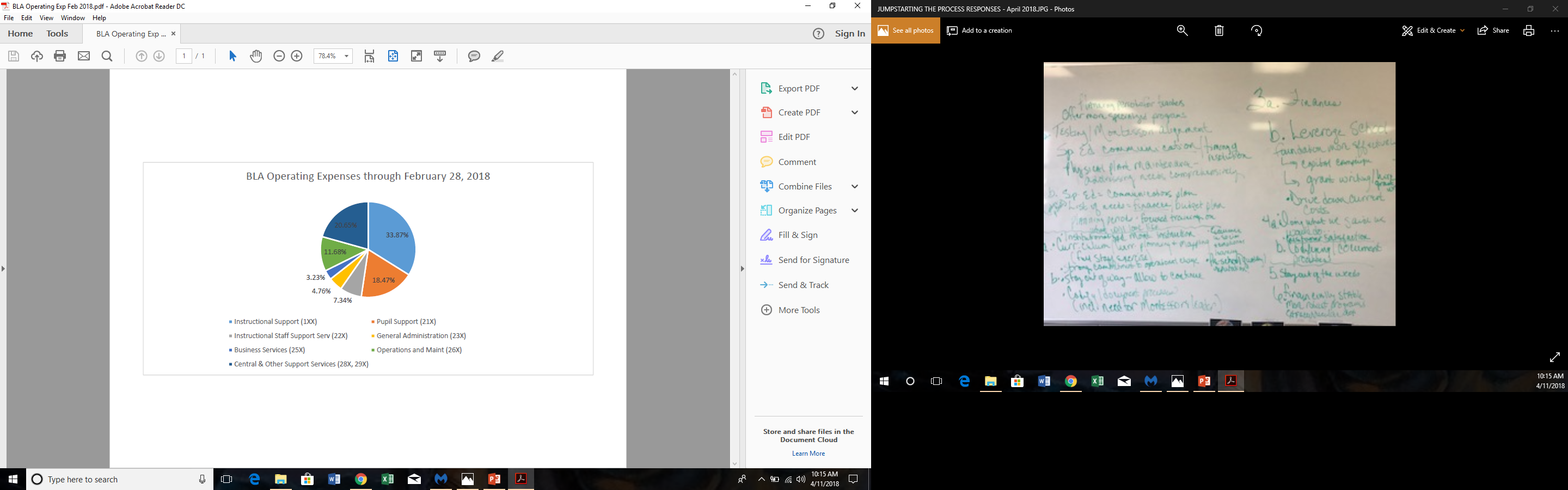 [Speaker Notes: Could put this in a graphic format as well (again, BLA) . . .]
Becoming a Leadership BoardUnderstanding and Implementing Best Practices
Number 2:

Failure to Track Academic Performance (Proficiency and Growth) Directly with Charter Contract Goals; Not Requiring Management/Leadership Team to Provide Specific Strategies to Address Deficiencies
[Speaker Notes: Candace Slide]
Becoming a Leadership BoardUnderstanding and Implementing Best Practices
Corrective Action


Establish academic reporting format that tracks progress toward goals
Ensure academic achievement and growth is being discussed during every board meeting
Develop action plan template for board/management follow-up on items requiring future reporting
Request specific strategies the administration is implementing to improve proficiency and growth
Ensure board understands summative and formative assessment(s) occurring at the school
Ensure board’s understanding of full management model
[Speaker Notes: Candace Slide]
Becoming a Leadership BoardUnderstanding and Implementing Best Practices
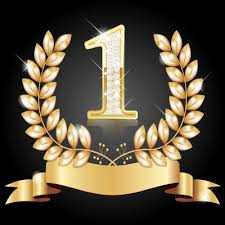 Becoming a Leadership BoardUnderstanding and Implementing Best Practices
Failure to Engage in Effective Strategic/Future Planning
[Speaker Notes: While this is our number one board blunder – is it not a fault of humans, in general???  So often we fail to plan for the future – we get so caught up in our daily responsibilities, we forget about tomorrow, then tomorrow comes and we are not ready so we continue to do what we did “yesterday” and, oftentimes, yesterday’s actions do not apply to today’s requirements – it’s a vicious cycle.  But leadership boards are visionary boards – they are continuously and intentionally planning for the future . . .]
Becoming a Leadership BoardUnderstanding and Implementing Best Practices
Corrective Action

Know the school’s mission and vision
Know the key areas of focus:
Academic
Fiscal
Climate/Culture
Know/understand any other goals that exist 
Evaluate progress toward goals regularly
Use the Board and Management team evaluations to set future goals
[Speaker Notes: Discuss compliance goal(s) . . . Pull some of the strategic goals I have helped develop
Align goals where necessary and appropriate . . . “melding”]
Becoming a Leadership BoardUnderstanding and Implementing Best Practices
Review of Blunders

Failure to Build an Effective Team
Failure to Evaluate Management/Leadership Team and Board
Failure to Understand the Board’s Role as a Governance Rather than Management Board
Failure to Establish and/or Use Committees Effectively
Failure to Understand Board’s Role in Establishing School Climate
Failure to Use Board Meetings to Get Questions Answered and Deliberate on Policy Matters
Failure to Understand and Exercise the Board’s Control and Responsibility for the Schools’ Budget
Failure to Ask for Financial Information in a Format that Makes Financial Oversight Straightforward
Failure to Track Academic Performance (Proficiency and Growth) Directly with Charter Contract Goals; Not Requiring Management/Leadership Team to Provide Specific Strategies to Address Deficiencies
1.  Failure to Engage in Effective Strategic/Future Planning
[Speaker Notes: Discuss compliance goal(s) . . . Pull some of the strategic goals I have helped develop
Align goals where necessary and appropriate . . . “melding”]
Thank You!
[Speaker Notes: In Slide Show mode, click the arrow to enter the PowerPoint Getting Started Center.]